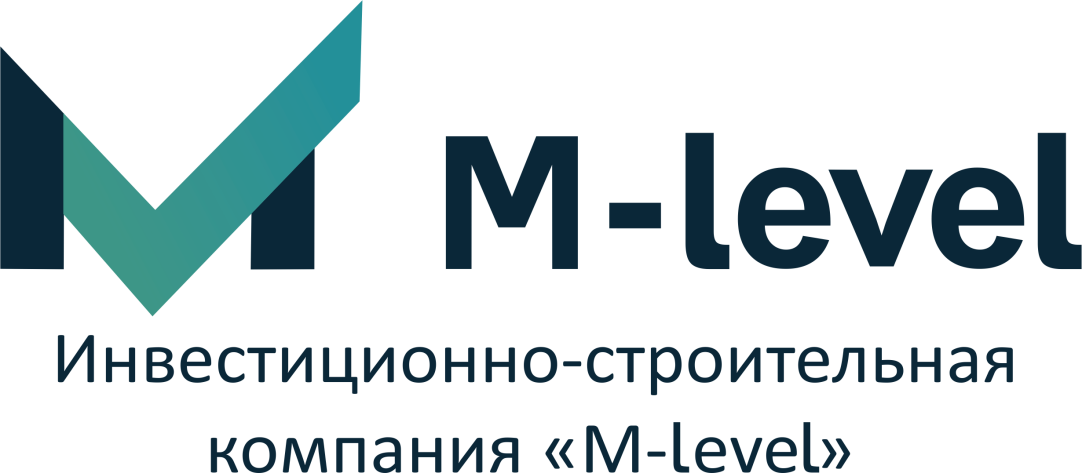 СЕРИКГАЛИЙ МУКАТАЕВ
Рынок загородной недвижимости в регионах сегодня
СЕРИКГАЛИЙ МУКАТАЕВ
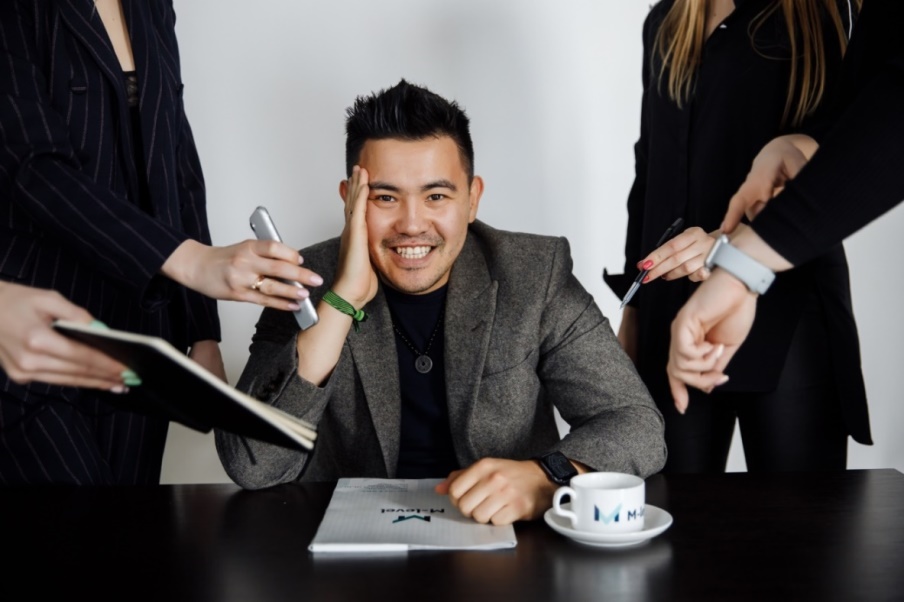 27 ЛЕТ
Один из самых молодых девелоперов страны. Победитель регионального этапа конкурса «Молодой предприниматель России»
ОСНОВАТЕЛЬ КОМПАНИИ
«М-ЛЕВЕЛ»
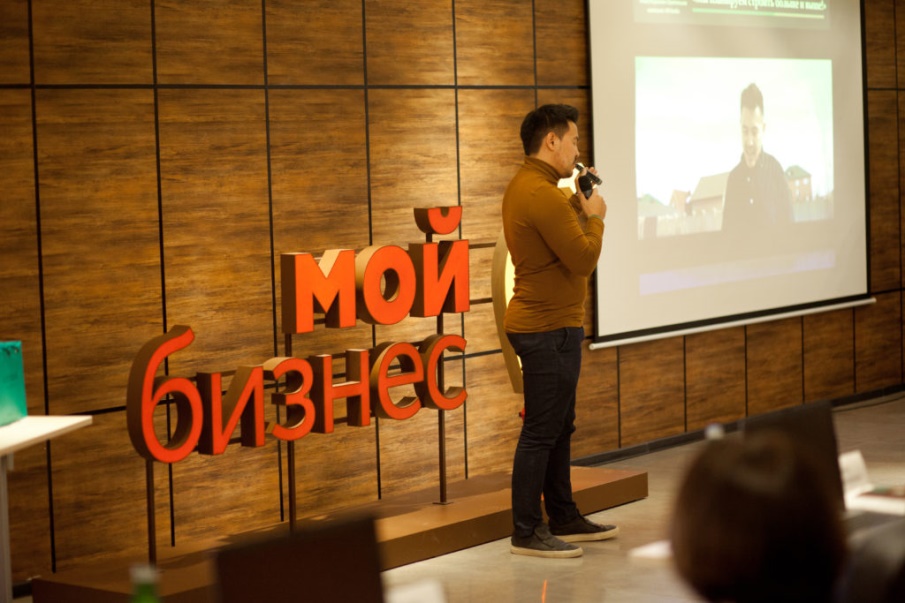 За 7 лет компания стала лидером в загородной недвижимости.
ЭКСПЕРТ В ОБЛАСТИ МАЛОЭТАЖНОГО СТРОИТЕЛЬСТВА
в наших домах живут более 400 семей!!!
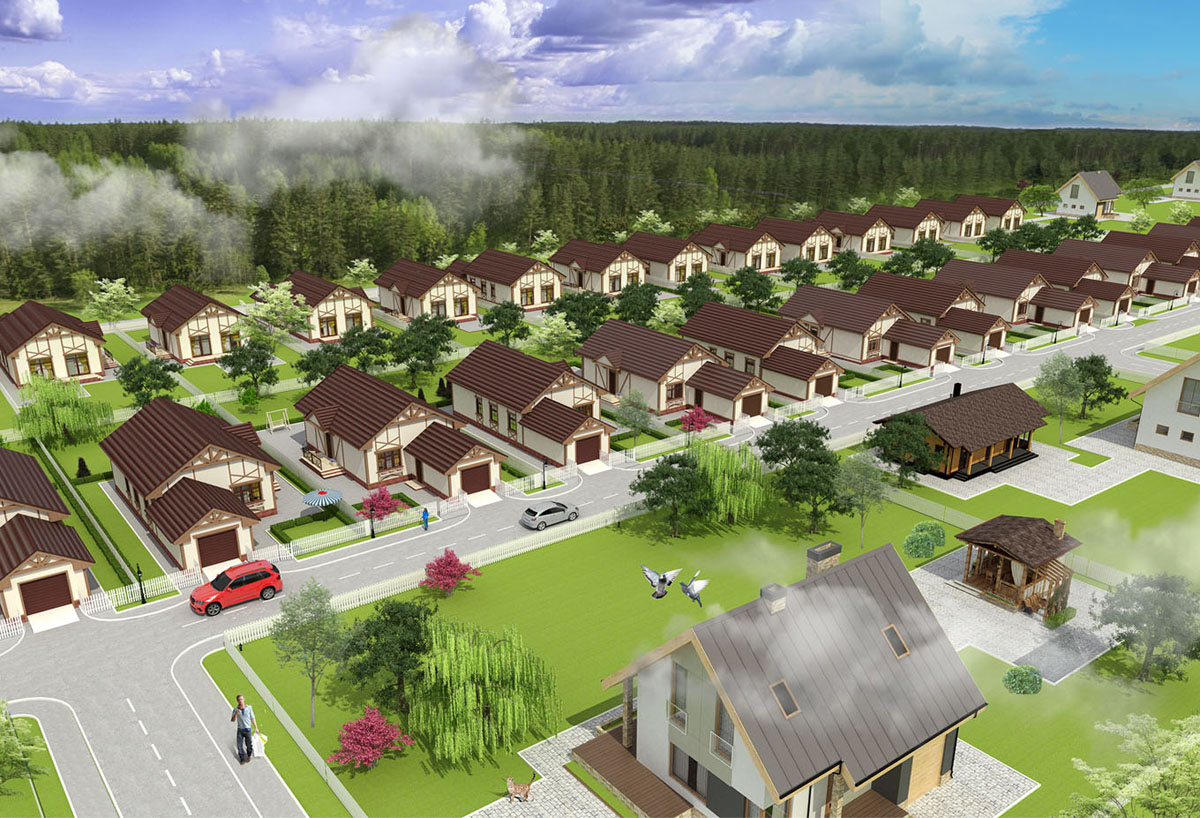 Опыт М-ЛЕВЕЛ







         ЧАСТНЫЕ 
        ДОМА
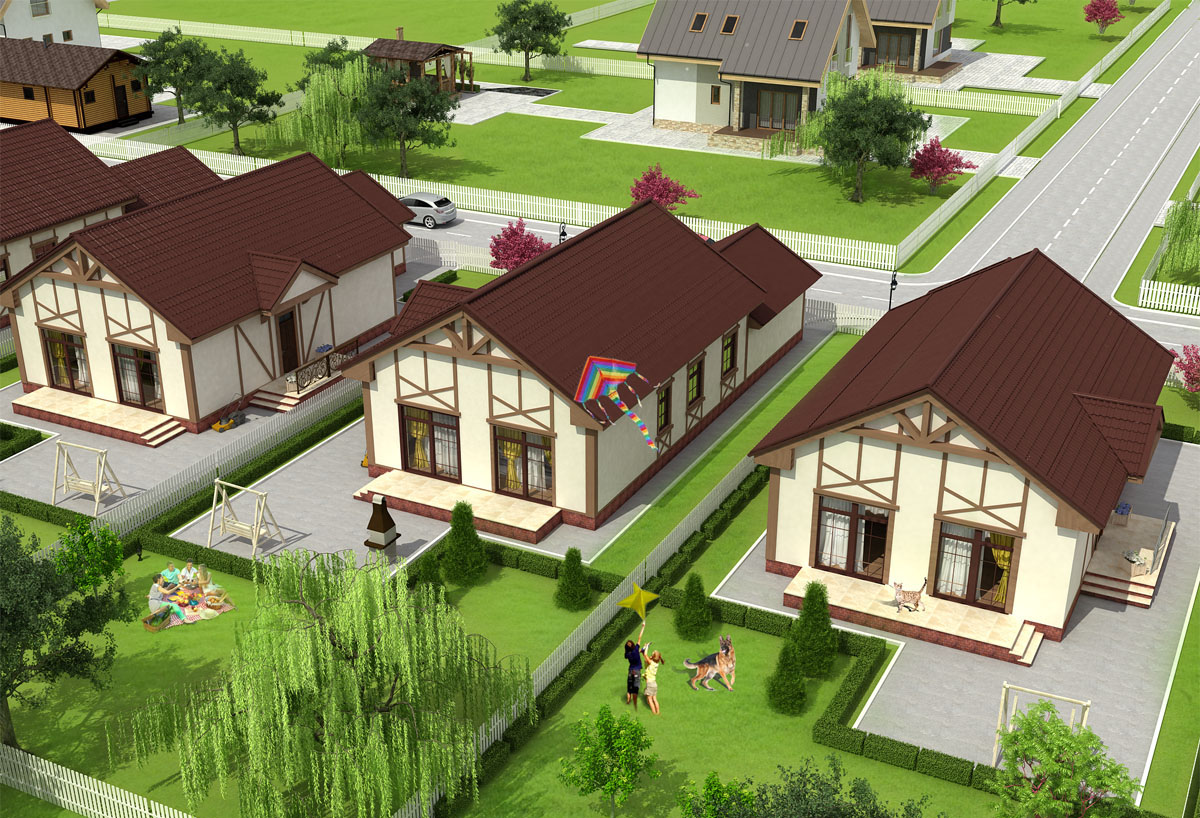 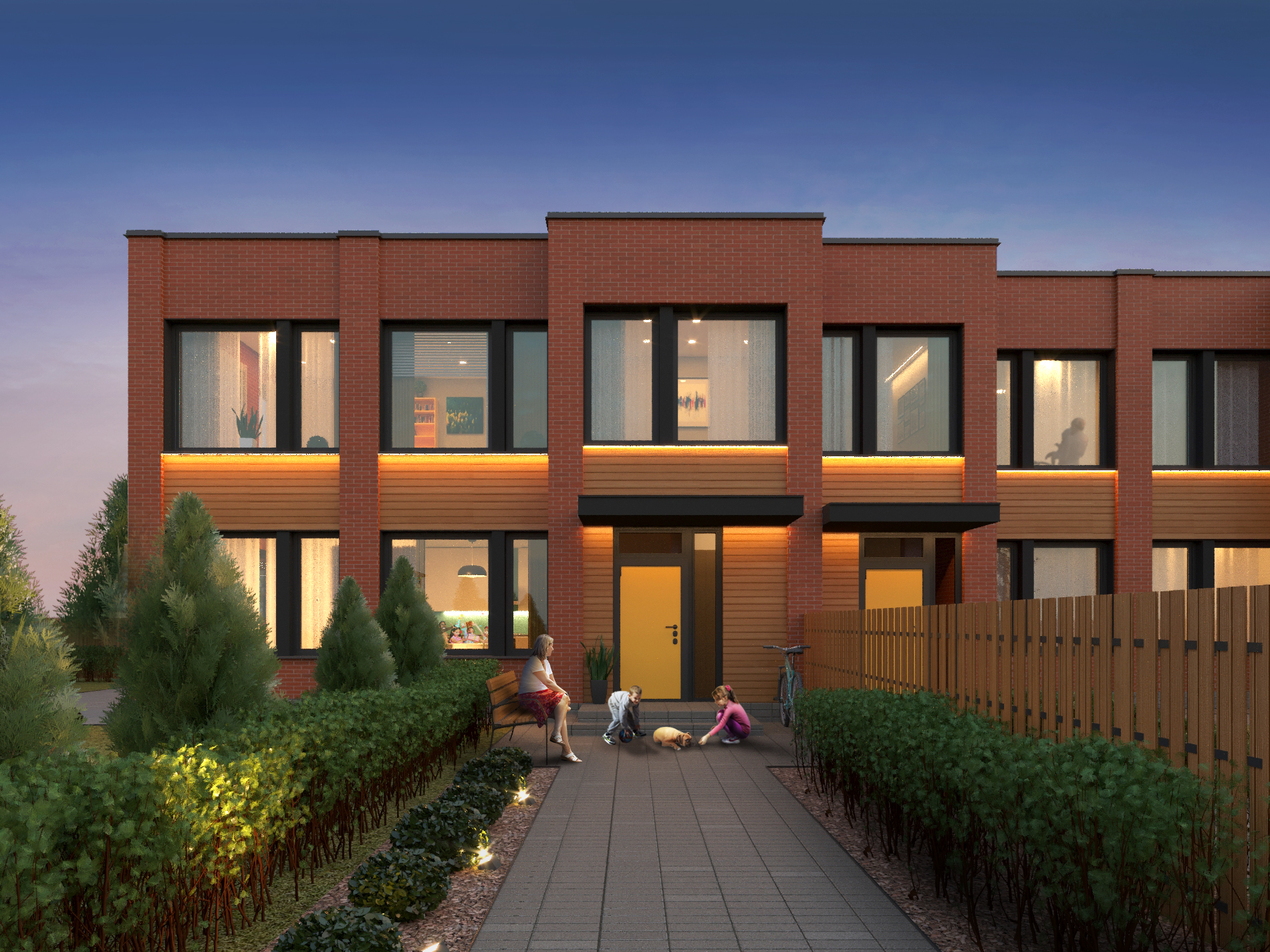 Опыт М-ЛЕВЕЛ






         ТАУНХАУСЫ
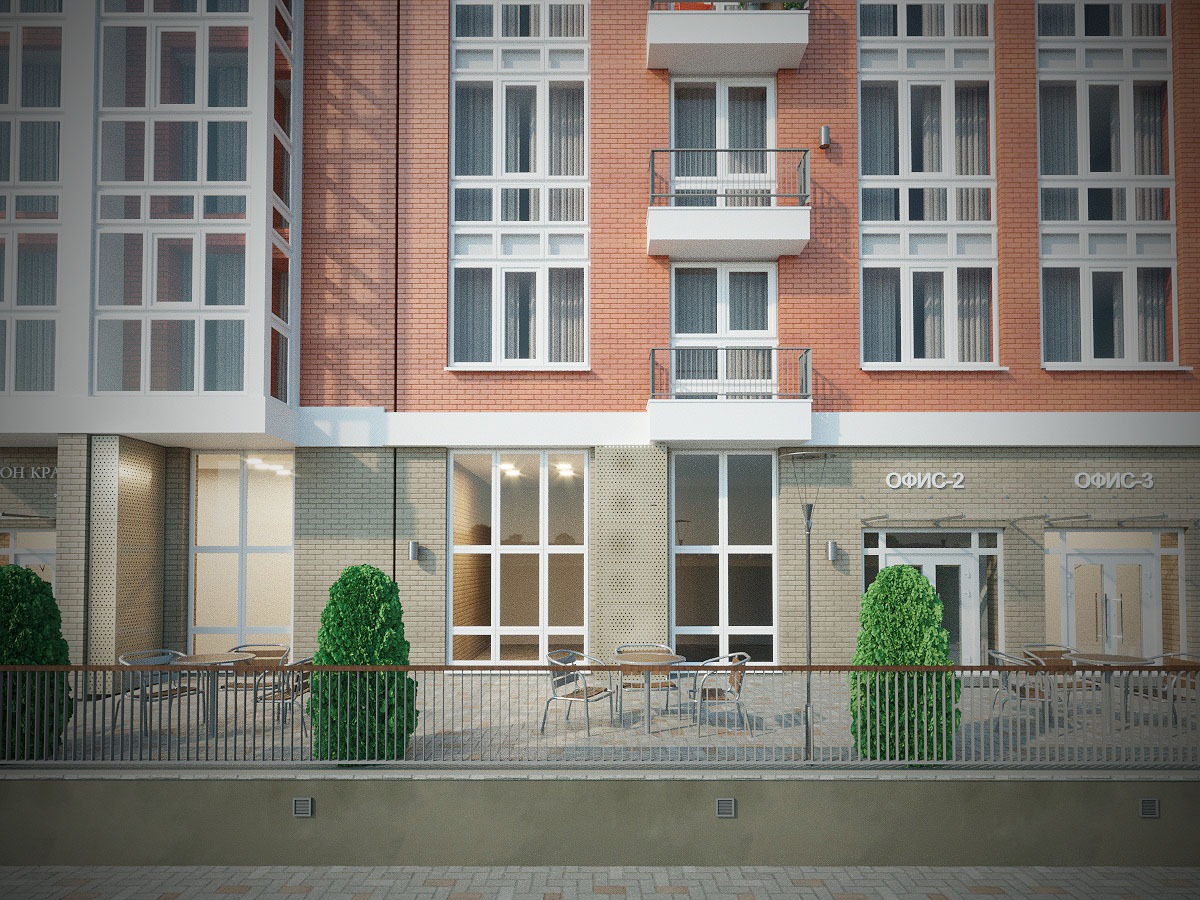 Опыт М-ЛЕВЕЛ





      КВАРТИРЫ В 
   МАЛОЭТАЖНЫХ 
     КОМПЛЕКСАХ
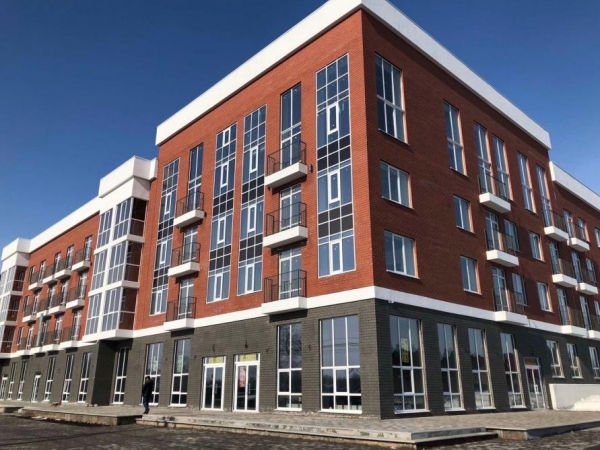 Немного о ФАКТАХ!
50% вводимого в эксплуатацию жилья в России – малоэтажная застройка (частные дома, таунхаусы)

Рост спроса за 2020 год более 40%; 
рост стоимости более 30%, 
земельные участки более         50%.

-    льготного кредитования

- Станет ли массовая застройка ниже ростом в посткарантинный период?
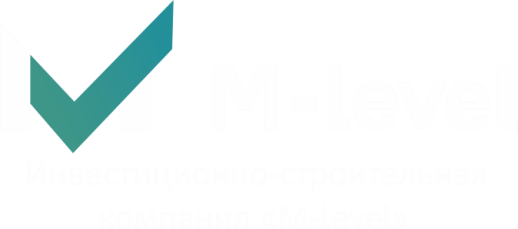 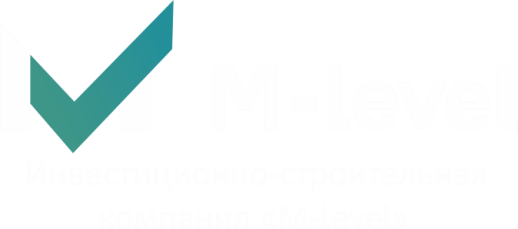 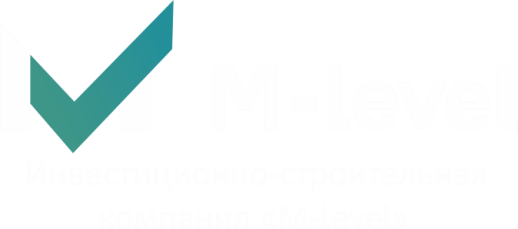 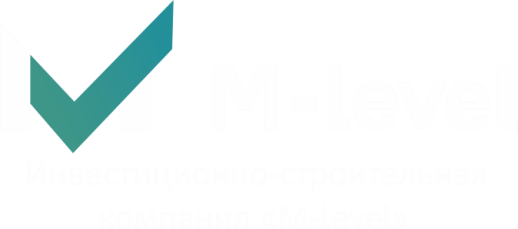 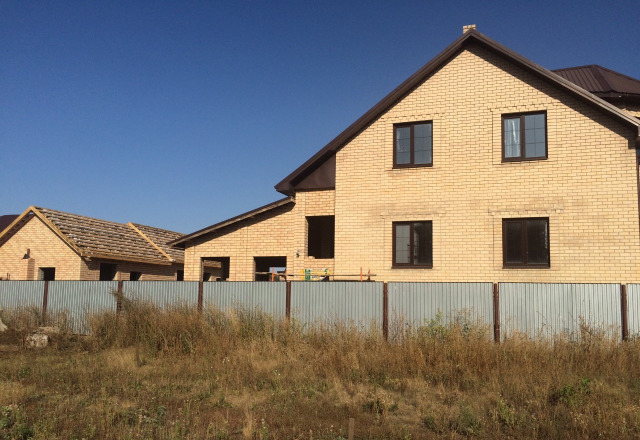 Рынок загородной недвижимости в регионах
ВЧЕРА
Основные характеристики:


Неорганизованные посёлки

Участки земли по 25-30 соток

Старая 3-этажная застройка

Дома площадью 500-600 кв. метров

Высоко расположенный первый этаж с подъёмом по лестнице
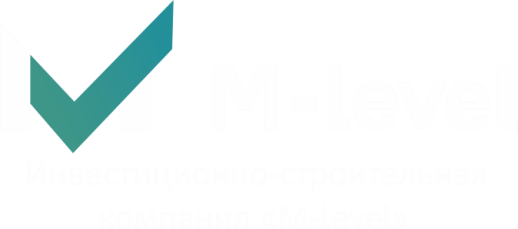 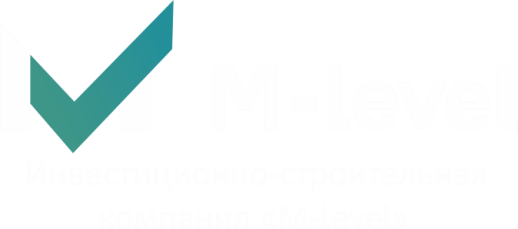 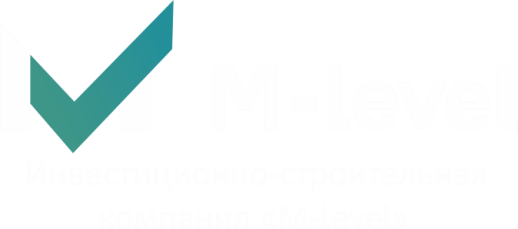 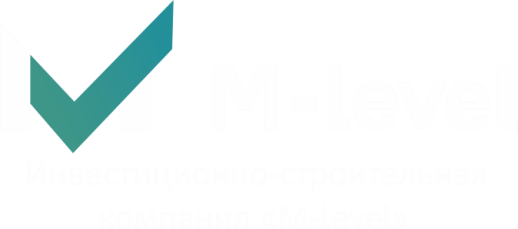 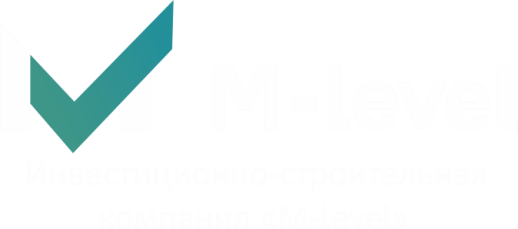 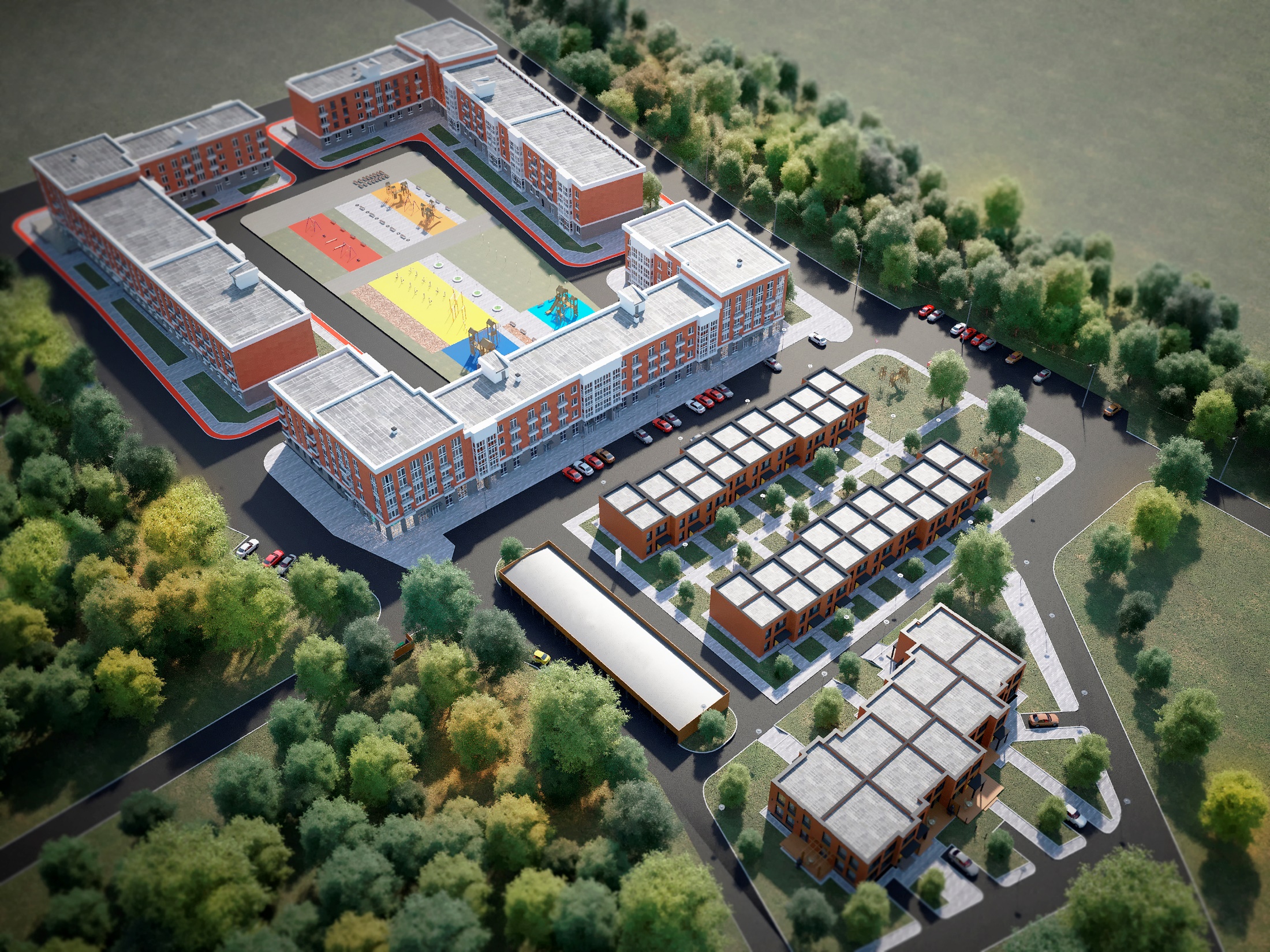 Рынок загородной недвижимости в регионах
СЕГОДНЯ
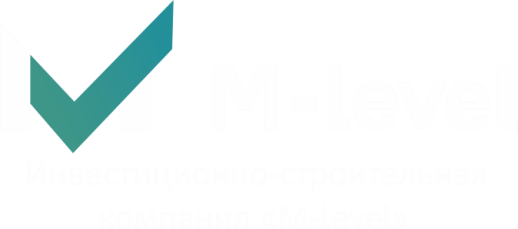 Основные характеристики:


Комплексная малоэтажная застройка

Собственная инфраструктура комплексов

Единый стиль домов

Сокращение площади земельных участков

Уменьшение площади домов

Эргономичные архитектурные решения и планировки
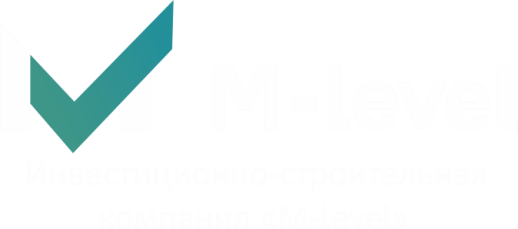 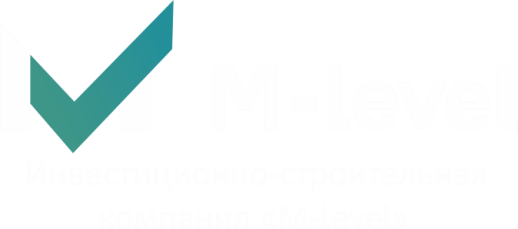 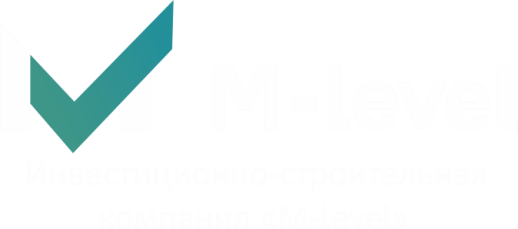 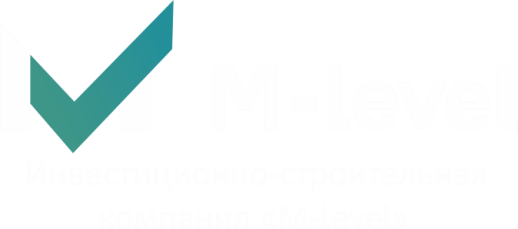 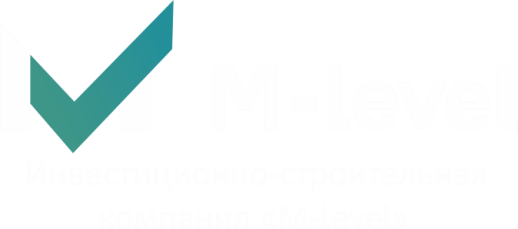 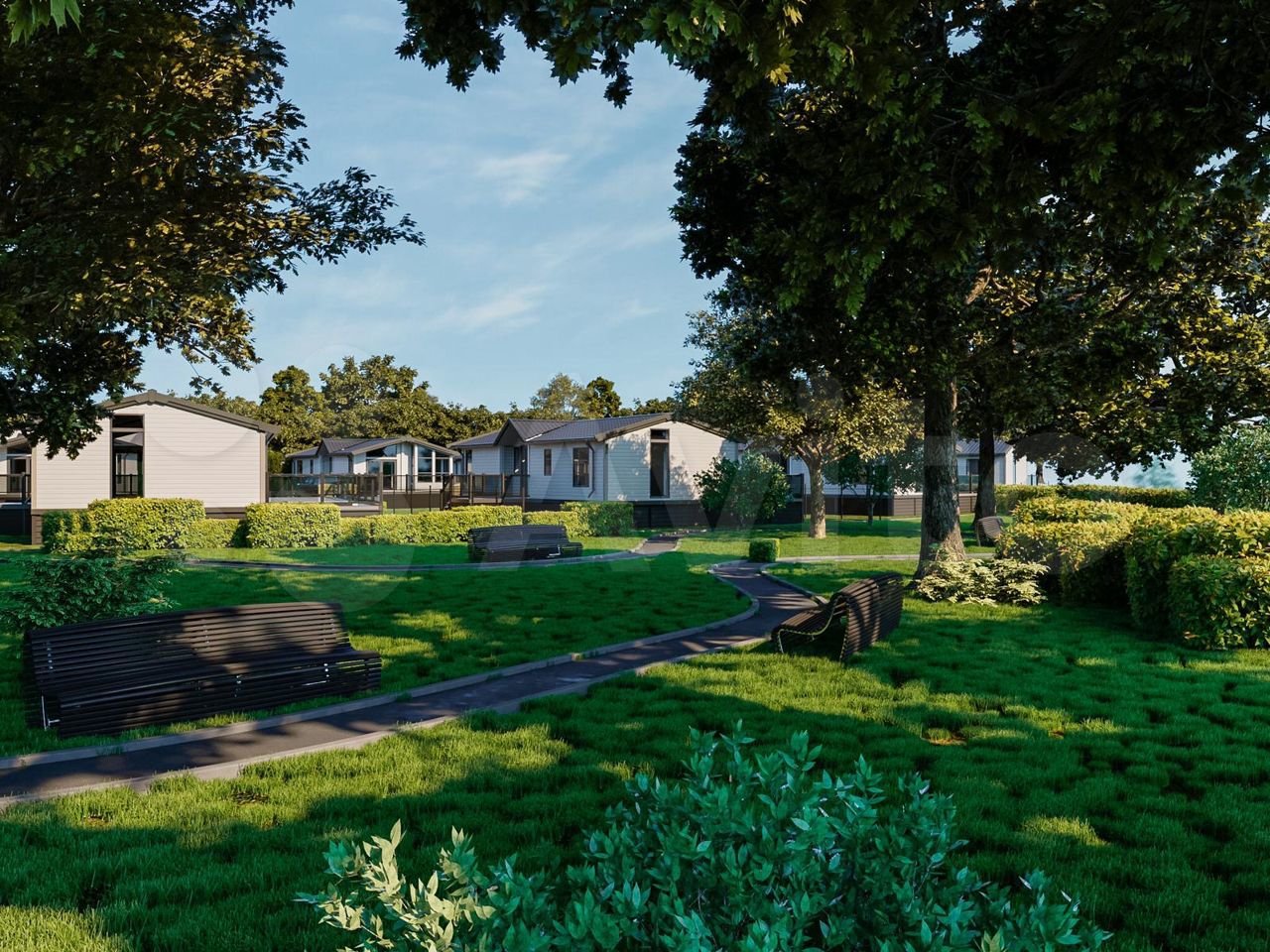 Рынок загородной недвижимости в регионах
ЗАВТРА
Основные характеристики:


Комплексная застройка загородных домов

Организация застройки с  Club House – с общими зонами для жителей комплекса (школы, фитнес, клиники, магазины)

Открытое пространство придомовых участков (нет заборов)

Один из главных приоритетов – экологичность
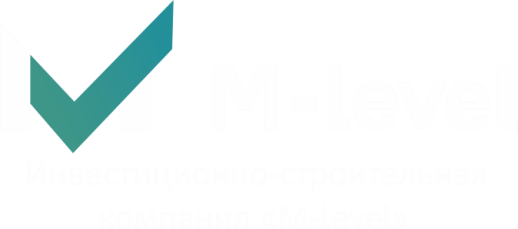 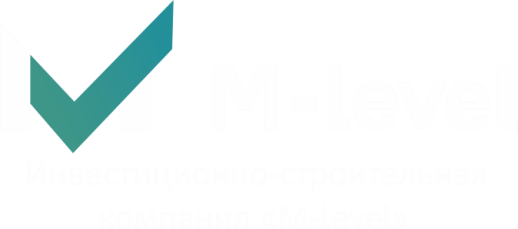 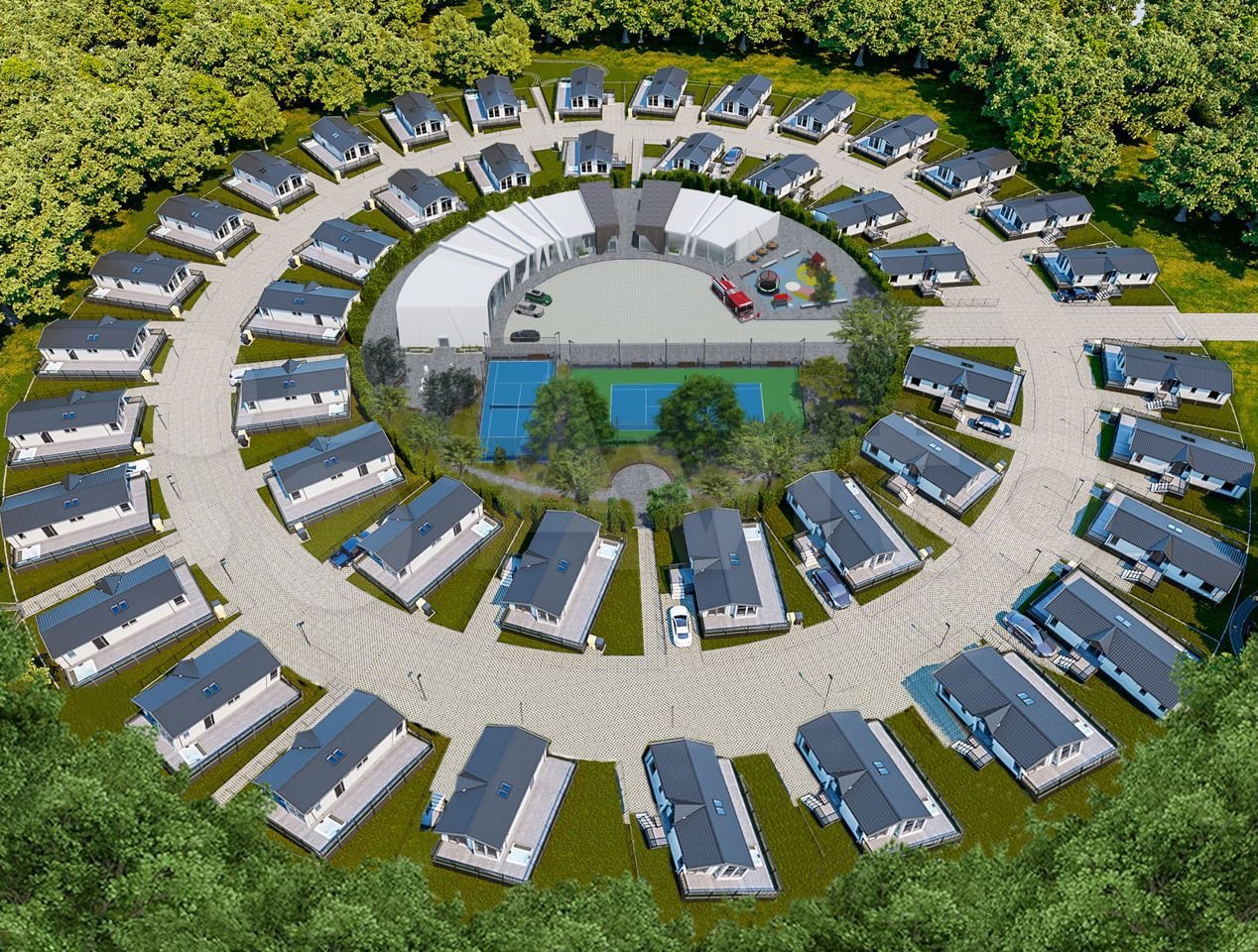 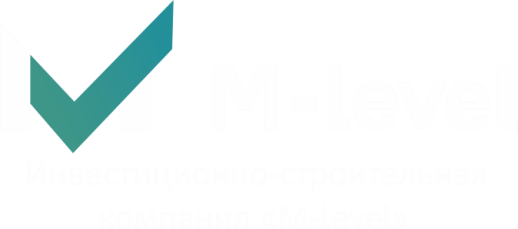 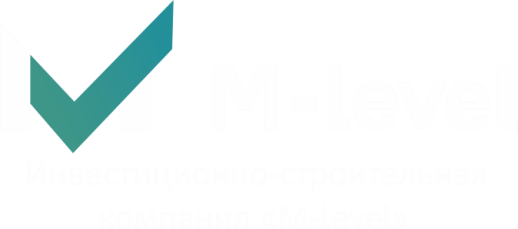 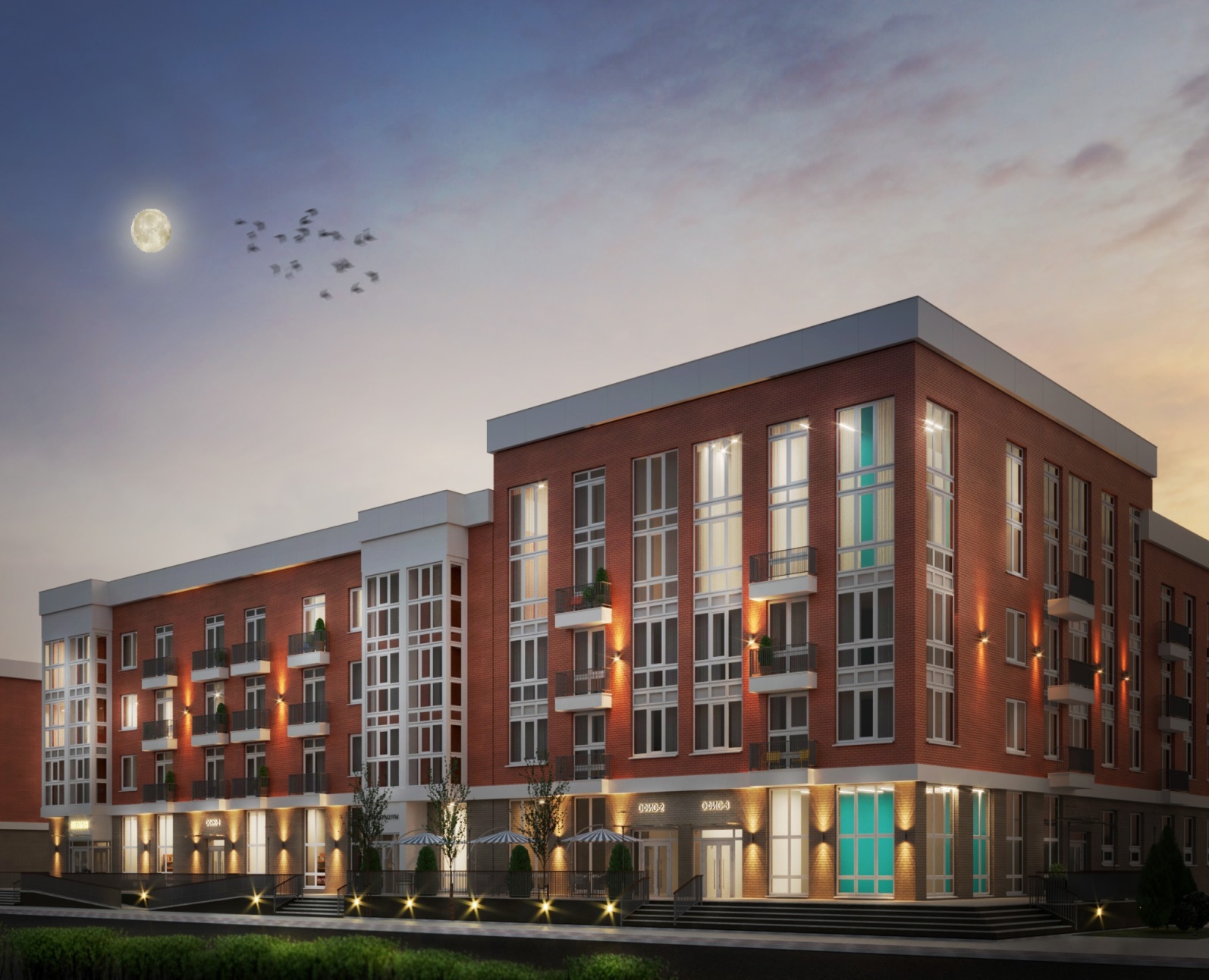 отвечу на ваши вопросы
m-level.ru
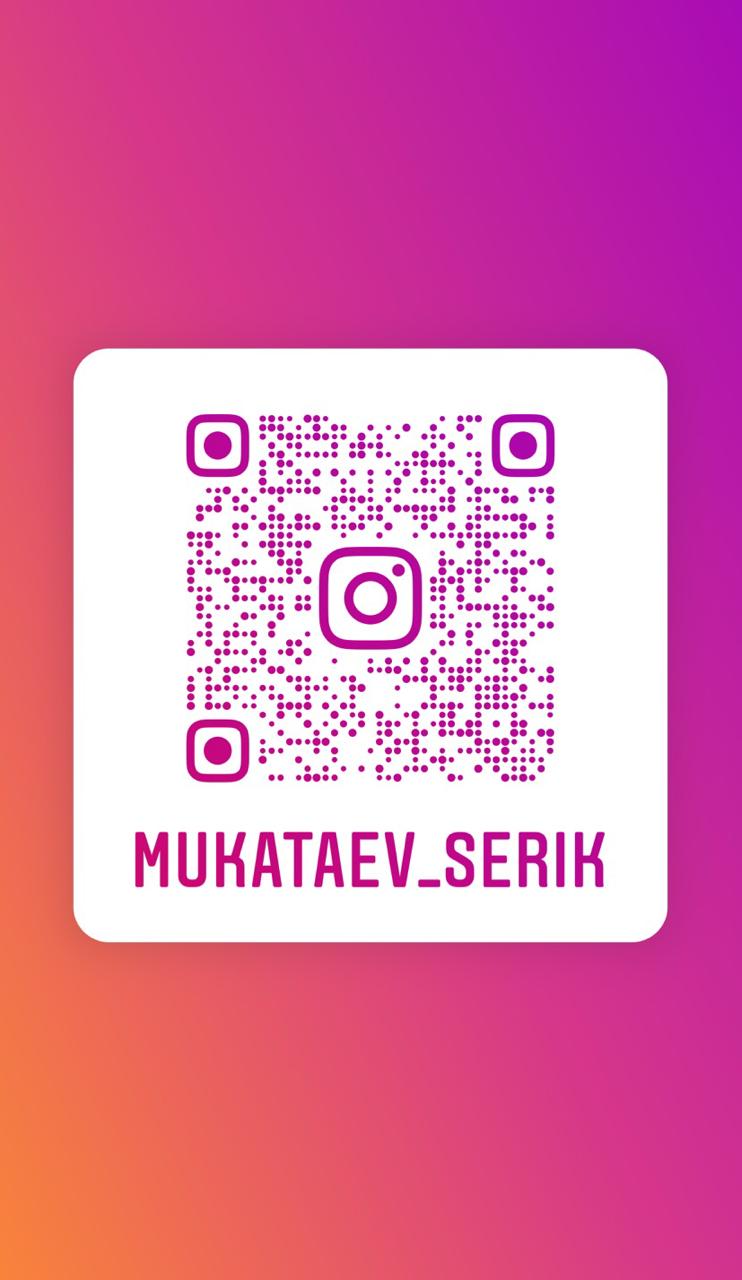